স্বাগতম
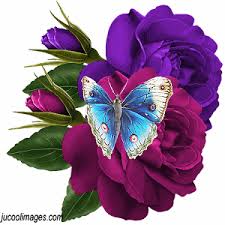 পরিচিতিঃ
মোছা:শেলীনা খাতুন
সহকারি শিক্ষক।
৬ নং পাকুড়িয়া সরকারি প্রাথমিক বিদ্যালয়।
দৌলতপুর,কুষ্টিয়া।
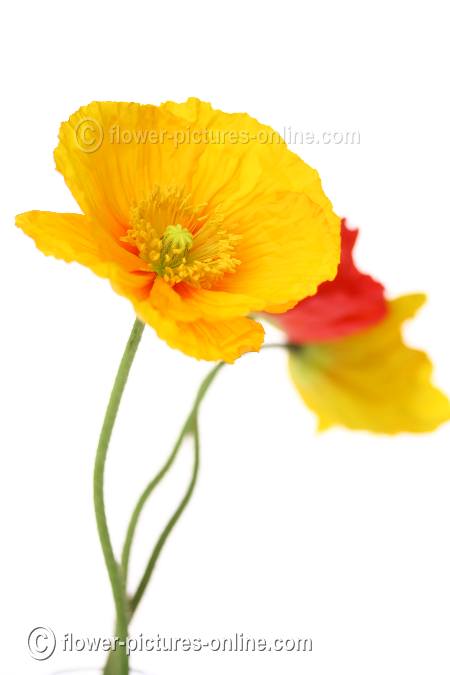 পাঠপরিচয়
শ্রেণিঃ৩য়
বিষয়ঃপ্রাথমিক বিজ্ঞান 
পাঠশিরনামঃপ্রযুক্তির সংগে পরিচয়
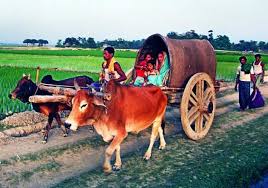 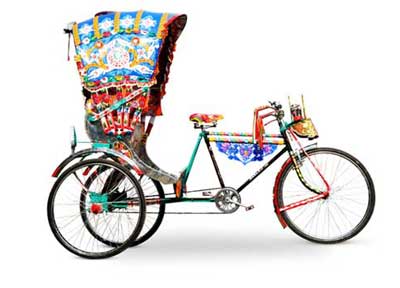 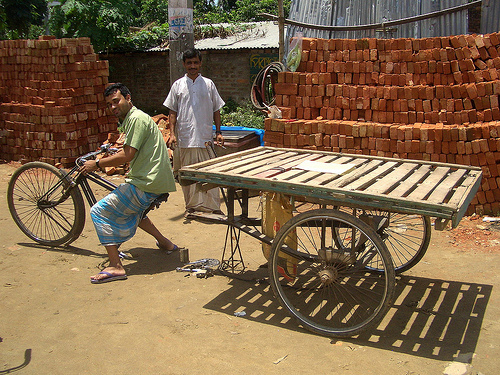 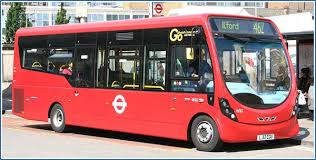 যোগাযোগ প্রযুক্তি
শিখনফল
১।যোগাযোগ ক্ষেত্রে প্রাচীনপ্রযুক্তিগুলোর নাম জানবে।
২।যোগাযোগ ক্ষেত্রে আধুনিক প্রযুক্তিগুলোর নাম জানবে।
৩।যাতায়াত প্রযুক্তির বিকাশ ও ব্যবহার বর্ণনা করতে পারবে।
উপস্থাপন
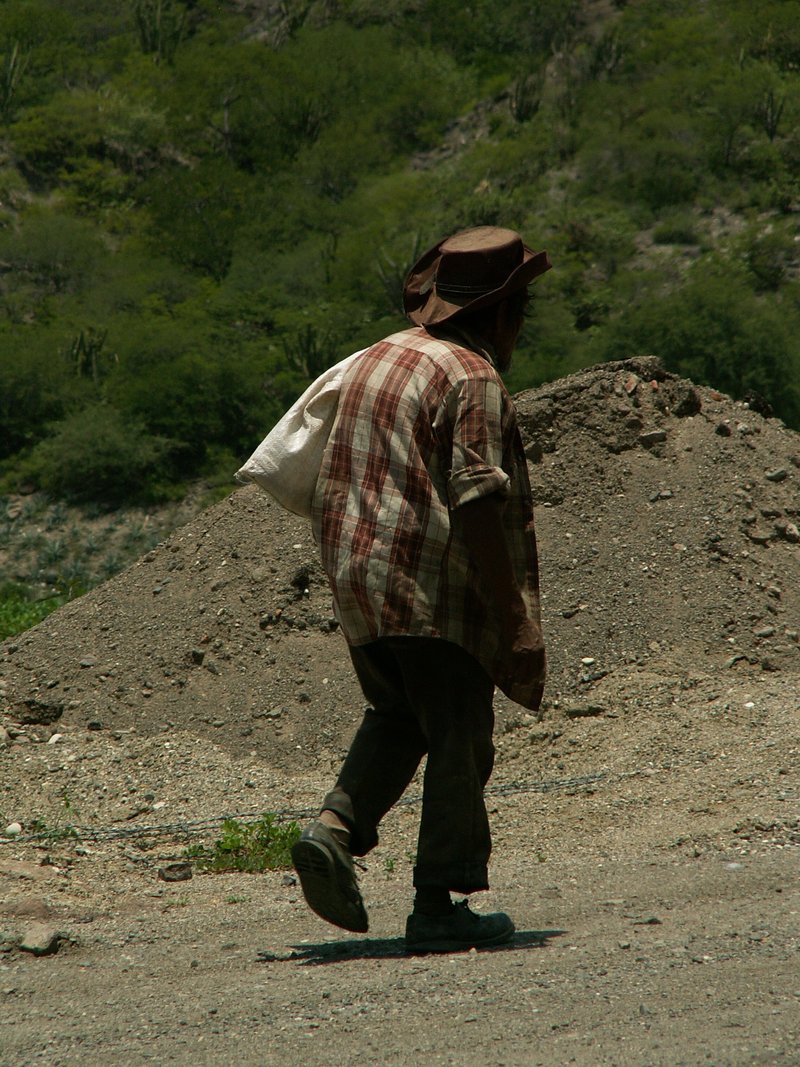 পূর্বে মানুষ এক স্থান থেকে অন্য স্থানে যেত পায়ে হেটে।
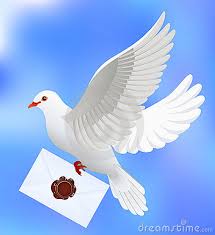 দূরে খবর পাঠাতে কবুতরের পায়ে চিঠি বেধে দেয়া হত
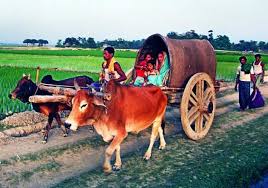 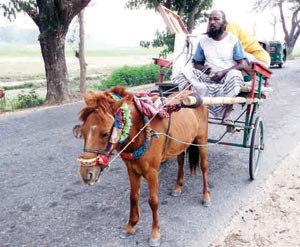 যোগাযোগ ক্ষেত্রে প্রথম এসেছে গরু ও ঘোড়ার গাড়ি
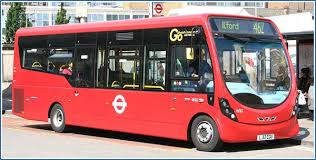 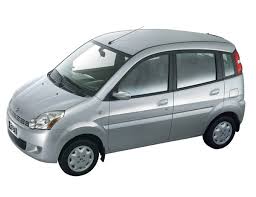 পৃথিবী জুড়ে মোটর গাড়ির ব্যবহার বৃদ্ধি পেয়েছে।
মোটর গাড়ির এই ব্যবহার সমস্যর ও সৃষ্টি করেছে।
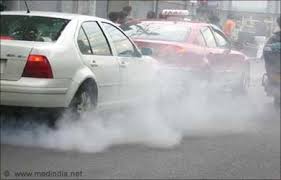 বিষাক্ত গাসে পরিবেশ নষ্ট হচ্ছে।
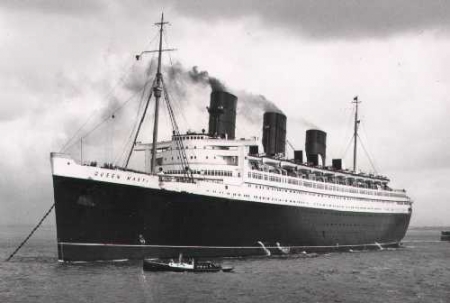 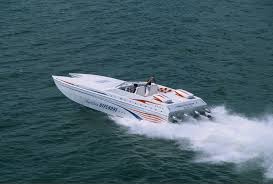 ।জলপথেও এসব নতুন যানবাহন এসেছে।
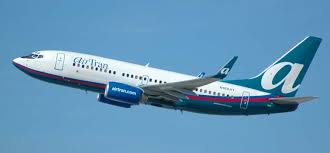 এরোপ্লেনে অনেক অল্প সময়ে অনেক দুরের পথ পাড়ি দেয়া যায়।
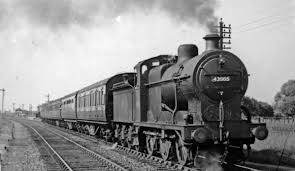 রেলগারড়ি বিপ্লব এনেছে যোগাযোগ ক্ষেত্রে।
পাঠ্য বইয়ের সংযোগঃ
তোমার বইয়ের ৬৩পৃষ্ঠা বের করে মিলিয়ে নাও।
দলীয় কাজঃ
দল নং-১
যোগাযোগ ক্ষেত্রে প্রাচীন প্রযুক্তিগুলো আলোচনা কর।
দল নং-২
যোগাযোগ ক্ষেত্রে আধুনিক প্রযুক্তিগুলো আলোচনা কর।
দল নং -৩
যোগাযোগ প্রযুক্তির বিকাশ সম্পর্কে আলোচনা কর।
মূল্যয়নঃ
সঠিক উত্তরটি খাতাই লেখ-
১।নিচের কোনটি আধুনিক প্রযুক্তি?
ক)ঘোড়ার গাড়ি
খ)সাইকেল
গ)এরোপ্লেন
ঘ)গরুর গাড়ি
শুণ্যস্থান পূরণ করঃ
ক)পৃথিবীর পরিবেশ নষ্ট হচ্ছে----------গ্যাসে।
প্রশ্নঃ
১।যোগাযোগ প্রযুক্তির বিকাশ সম্পর্কে ৩টি বাক্য লিখ।
২।যগাযোগ ক্ষেত্রে ২টি প্রাচীন প্রযুক্তির নাম লিখ।
৩।যোগাযোগ ক্ষেত্রে ২টি আধুনিক প্রযুক্তির নাম লিখ।
ধন্যবাদ
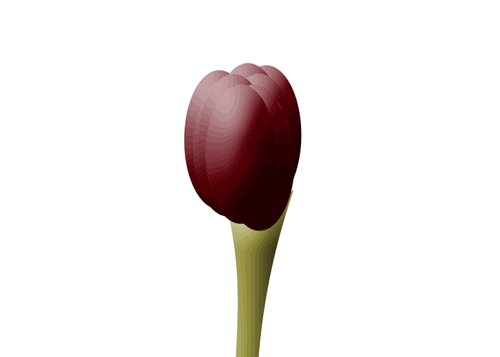